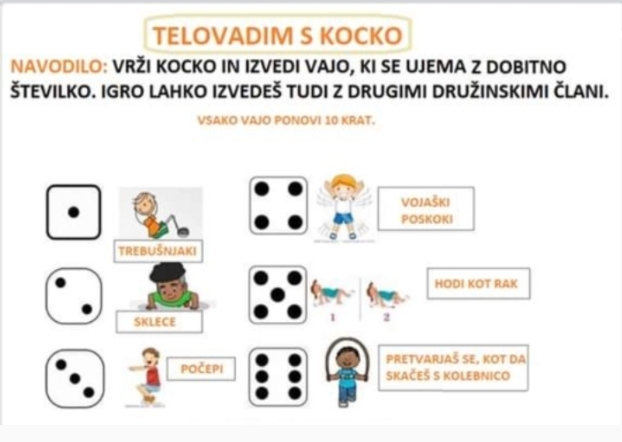 Podaljšano bivanje 1.razred
NAPIŠI SVOJE IME
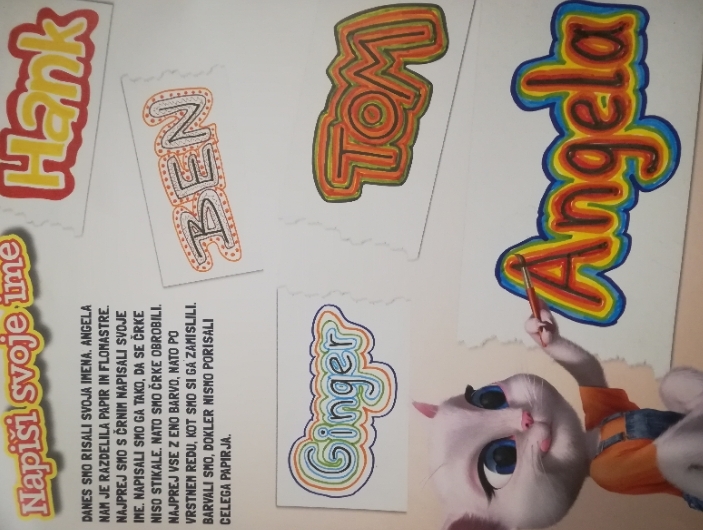 ZGODBA O KORONAVIRUSUStarši naj ti preberejo zgodbo. Skupaj si oglejte slike. Na koncu se pogovorite o tvojem počutju. http://www.ospodzemelj.si/files/2015/09/Zgodba-o-korona-virusu.pdfPojdi na povezavo, klikni z desno tipko nanjo in klikni odpri hiperpovezavo.